التربية الخاصة
الصف: ماستر 2 تخصص علم النفس المدرسي
أستاذة المقياس: 
الدكتورة: قرايرية /حرقاس وسيلة
أستاذة علم النفس بجامعة 8 ماي 1645

السنة الجامعية: 2020-2021
المقاربات النظرية للتربية الخاصة
التربية الخاصة كما التربية العامة من حيث اختلاف العلماء و الفلاسفة و الممارسين لها في تحديد تعريف موحد, شهد ميدان التربية الخاصة حركية علمية واسعة مع بداية القرن العشرين نتج عنها العديد من النظريات و المقاربات التي تحاول وضع المبادئ الكبرى في كيفية تربية و تعليم ذوي الاحتياجات الخاصة بناءا على أسس علمية و من اجل تحقيق اهداف عملة.
7-نظرية التعلُّم الاجتماعي(باندورا)
ولد بكندا لأبوين بولنديین مزارعين, كان باندورا غزير الإنتاج العلمي حیث نشر عددا ضخما من
المقالات والدراسات والبحوث في المجلات العلمية المتخصصة ، اهتم بالتعلم الاجتماعي كمدخل
لدراسة الشخصية ، كتب كتاباً عن عدوان المراهق عام 1963 , نشر كتابه عن مبادئ تعديل السلوك
عام 1969 م . وكتاب عن نظرية التعلم الاجتماعي عام 1971 وأعاد نشره عام 1977 تناول فیه تصورا نظريا دقيقا لنظرية التعلم الاجتماعي المعرفي .
يعد باندورا أحد الرموز الأساسية لنظرية التعلم الاجتماعي ، ومن رواد تعديل السلوك وبصفة خاصة السلوك العدواني .
التعلم الاجتماعي : اكتساب الفرد أو تعلمه
لاستجابات أو أنماط سلوكیة جديدة من خلال موقف أو إطار
اجتماعي .
أساسيات النظرية(باندورا)
1-المثیرات الخارجية تؤثر في السلوك من خلال تدخل العمليات المعرفية لأنها تمثل انعكاسا لما في البيئة من مثيرات, فالعملیات المعرفیة تحدد :
-أي المثیرات ندرك
-وقیمتها وكیف ننظر لها وكیف نتصرف بناء عليها . 
-وتسمح العملیات المعرفیة أيضا باستخدام الرموز المرتبطة بالمعرفة 
-تحديد نوع من التفكیرو التنبؤ بمجموعة التصرفات المختلفة ونتائجها
الأسس 2-3-4 (باندورا)
2-التفاعل الحتمي المتبادل و المستمر بين للسلوك ، والمعرفة ، والتأثیرات البیئیة ، 
لأن السلوك الإنساني ومحدداته الشخصية والبيئة تشكل نظاما
متشابكا من التأثيرات المتبادلة والمتفاعلة فإنه لا يمكن إعطاء أي
منها مكانة متميزة .
3- هذا التفاعل ينتج السلوك ذو الدلالة ، بؤثر بدوره على البيئة الخارجية أي يساهم في تعديلها و انتاجها
4-السلوك لا يتأثر بالمحددات البیئیة فحسب، فالناس يمارسون بعض
التأثيرات على أنماط سلوكهم من خلال أسلوب معالجتهم للبیئة
الانسان يتاثر بالبيئة و يؤثر فيها و في سلوكه بعملياته المعرفية         الانسان هو اصل التغيير و التاثير
الأساس رقم 5
5-التعلم الاجتماعي المعرفي قائم على الملاحظة سواء بالصدفة او بالقصد . تسمح العملیات المعرفة بتحديد شكل التمثیل الرمزي للأفكار
والصور الذهنیة و تتحكم في سلوك الفرد وتفاعله مع البیئة
كما تكون محكومة بهما .
الأساس رقم 6
6-يساهم في تحديد السلوك محددات داخلية معقدة:
-المتغيرات الفسيولوجية 
-العاطفية
-والنشاط العقلي المعرفي
-التعزيز الداخلي (الإيجابي و السلبي)
و محددات خارجية التي تلي السلوك وتتمثل في
أشكال التعزيز والتدعيم أو العقاب الخارجية.
الأساس رقم 7
معظم أنماط السلوك الإنساني لا تكون محكومة بالتعزيزات
الفورية الخارجیة التي يؤكد عليها السلوكیین أو أصحاب المدرسة
السلوكیة ( ثورنديك وسكنر وغیرھما ) حیث تتحدد توقعات الناس
في ضوء خبراتهم السابقة ، وبأثار السلوك المتوقعة المبنیة على
أيضا في ضوء خبرات الفرد( التعزيز الفور غير ضروري إنما الخبرات هي التي تبين للفرد أهمية السلوك و قيمته و عندا إما ان واصل فيه أو يتوقف عنه او يعدله)
الأساس رقم 8، 9
التعلم بالملاحظة يحتاج الى نموذج(إيجابية) أو مثال حي وواقعي ولیس من خلال عملیات الأشراط الكلاسیكي أو الإجرائي . 
بملاحظة الآخرين تتطور فكرة عن كیفیة تكون سلوك ما وتساعد المعلومات
كدليل أو موجه لتصرفاتنا الخاصة .
9- بالتعلم عن طريق ملاحظة الآخرين يتجنب المتعلم الوقوع في الكثير من الأخطاء
               الى ربح الوقت و الجهد و توفير الفرص لتعلم أشياء جديدة
الأساس رقم 10
_ الملاحظون الجيدون:
 -قادرون على حل المشاكل بالشكل الصحيح
-حتى و إن لم يستطع النموذج أو القدوة حل نفس المشاكل, لأنه يتعلم من إيجابيات القدوة و يتعلم من اخطائها ايضا،
-سلوكياتهم إبداعية وتجديدية
-يطورون أنماطا جديدة من التصرف في المواقف المختلفة يمكن أن تكون مختلفة عن تلك التي لاحظوها بالفعل
الأساس رقم 11
فالتعزيز يلعب دورا هاما في التعلم بالملاحظة لیس في تقوية أو تدعیم الاستجابات ولكن باعتباره مصدرا للمعلومات المتعلقة بآثاره . 
-لیس من الضروري أن يحدث التعزيز بصورة مباشرة أو فورية كي يكون تأثیره على التعلم بالملاحظة إيجابیا
-التعزيز يسهل التعلم لكنه لیس ضروري لإتمامه أو لاكتساب المعارف و السلوك .
مقومات التعلم بالنموذج
1-الانتباه و التركيز(تعريفه) 
2-الملاحظة العلمية حيث تتم بالطريقة التحليلية التركيبية (تفصيل)
حسب النظرية الجشتالتية: الادراك العام-التحليل-إعادة التركيب.
3-تتاثر الملاحظة ب:بخصائص القدوة، بطبیعة النشاط، بالشخص الملاحظ ـ
4-تكرار الملاحظة: التعرض المتكرر لمشاهد العنف على التلفزيون أوالنماذج
الحیة يشجع الأطفال على التصرف بعنف 
5-التذكر: عن طريق التمثيل الذهني و التدريب
6-الممارسة
التطبيقات التربوية
1-

2-استخدام نماذج للأداء الخاطئ إلى جانب نماذج للأداء الصحيح
معا في نفس الوقت فالطالب الذي يكون أداءه غیر مرض يستفید
من مقارنة نماذج الأداء الخاطئ بنماذج الأداء الصحیح مما يؤدي
إلى تعديل سلوك الأداء الخاطئ إلى الأداء الصحیح
3توضیح كافة إجراءات وخطوات النمذجة مع توفیر المواد المتاحة
لكي يتم اكتساب السلوك المراد تعلمه على النحو الذي تتوقعه
4-استثارة انتباه الطلاب من حیث السعة والأمد من خلال عرض نماذج أدائیة صامتة للمهارات المراد اكسابها للتلاميذ مع استخدام الأفلام والشرائح والنماذج والشفافیات الملائمة
5- استثارة دافعیة الطلاب من خلال إيضاح المبررات والأھداف التي بني عليها انتقاء أو اختیار النماذج السلوكیة المراد اكسابها
6- إعطاء كل طالب الفرصة كي يحول الاحتفاظ إلى أداء سلوكي أو مهاري وفق معدله الخاص مع عدم مقارنة أدائه بأداء زملائه
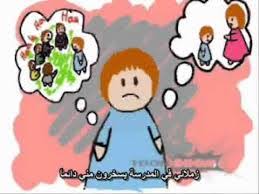